Drammaturgia musicale XIX
Il ballo in maschera
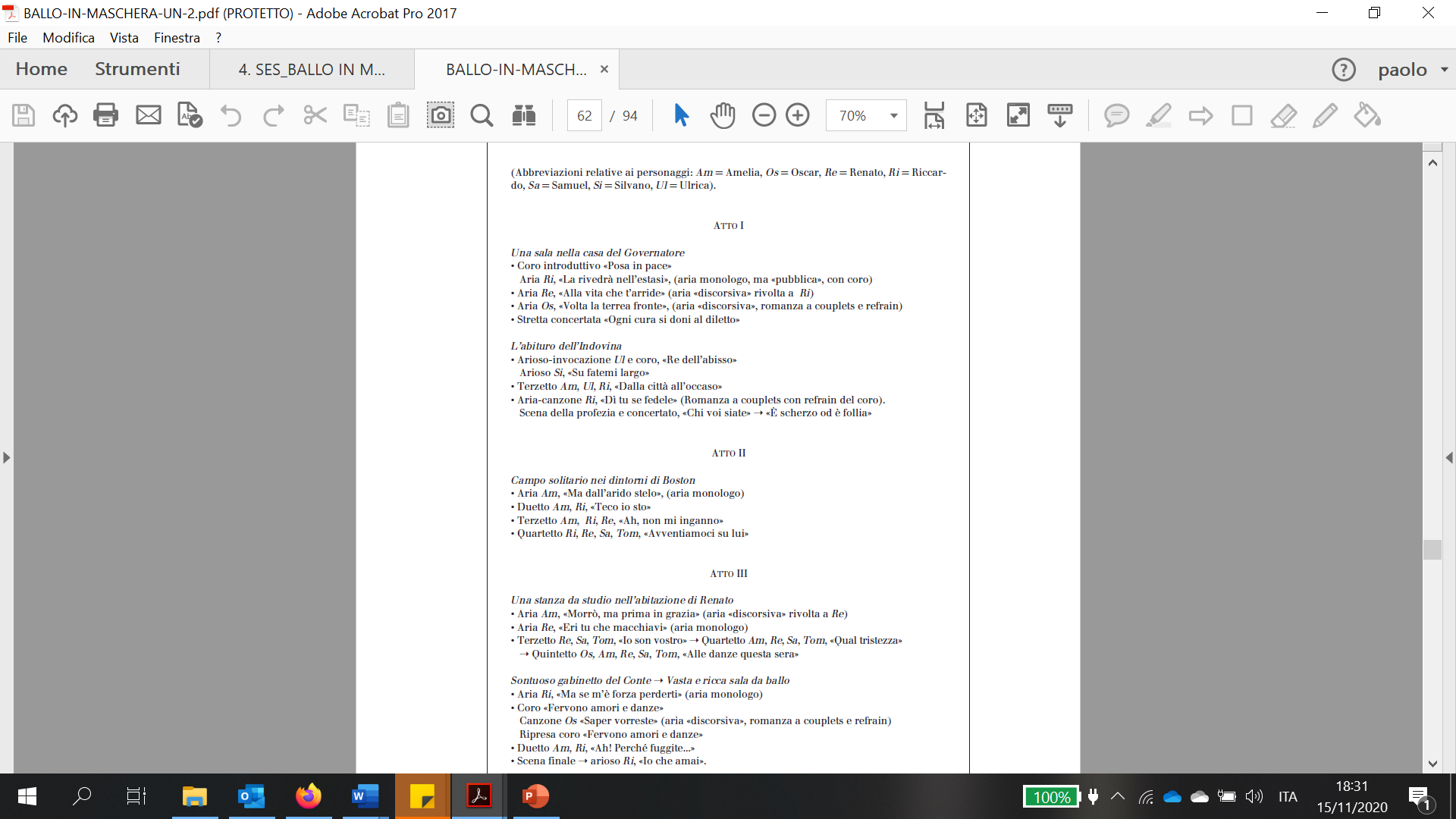 I congiurati sorprendono di notte Renato con una donna velata. Tom vuol vedere in faccia “quest’Iside”, Renato si oppone e, onde evitare un tafferuglio, Amelia si svela. Questa in realtà, celata dal marito, è però in fuga da un incontro clandestino con Riccardo, ma, inopinatamente, dopo un attimo di drammatico silenzio, l’incontro notturno coi due suscita una reazione ilare nei congiurati (concertato), per l’assurdità della situazione: Renato in clandestinità con una donna velata che non è altri che la propria moglie! E “la tragedia mutò in commedia” con una musica brillante che suona come una beffa. Il simbolo ♫ indica i motivi caratteristici della sezione. Scerni tu quel bianco velo ♫ [1° motivo] nell’orchestra, per il Tempo d’attacco Ve’ se di notte qui co’ la sposa ♫ [2° motivo] Dunque andiam ~ per vie diverse ♫ [1] + [2] Il quartetto ha una forma a Rondò con due episodi secondari costituti il primo dalla rabbia di Renato e dalle lacrime di Amelia, il secondo dal coro di derisione.
se verrete.
SAMUEL
E TOM E ci vedrai.
(nell’uscire seguiti dai loro)
Dunque andiam ~ per vie diverse ♫ [1] + [2]
l’un dall’altro s’allontani.
Il mattino di domani
grandi cose apprenderà.
RENATO (rimasto solo con Amelia)
Ho giurato che alle porte
v’addurrei della città.
AMELIA (Come sonito di morte
la sua voce al cor mi va!)
SAMUEL
E TOM Ve’ se di notte qui co’ la sposa ♫ [2] Concertato
l’innamorato campion si posa
e come al raggio lunar del miele
sulle rugiade corcar si sa!
CORO Ve’ la tragedia mutò in commedia
piacevolissima ~ ah! ah! ah! ah!
E che baccano sul caso strano
andrà dimane per la città!
AMELIA A chi nel mondo crudel più mai,
misera Amelia, ti volgerai?...
la tua spregiata lacrima, quale,
qual man pietosa rasciugherà?
RENATO (fisso alla via onde fuggì Riccardo)
Così mi paga, se l’ho salvato!
Ei m’ha la donna contaminato!
Tal marchio fitto mi volle in fronte,
macero il core per sempre m’ha!
(poi riscuotendosi, e come chi ha preso un grave partito, s’accosta a Samuel e
Tom)
RENATO Converreste al tetto mio Tempo di mezzo
sul mattino di domani?
SAMUEL
E TOM Per subir dell’onta il fio?
RENATO No: ben altro in cor mi sta.
SAMUEL
E TOM Che ti punge?
RENATO Lo saprete,
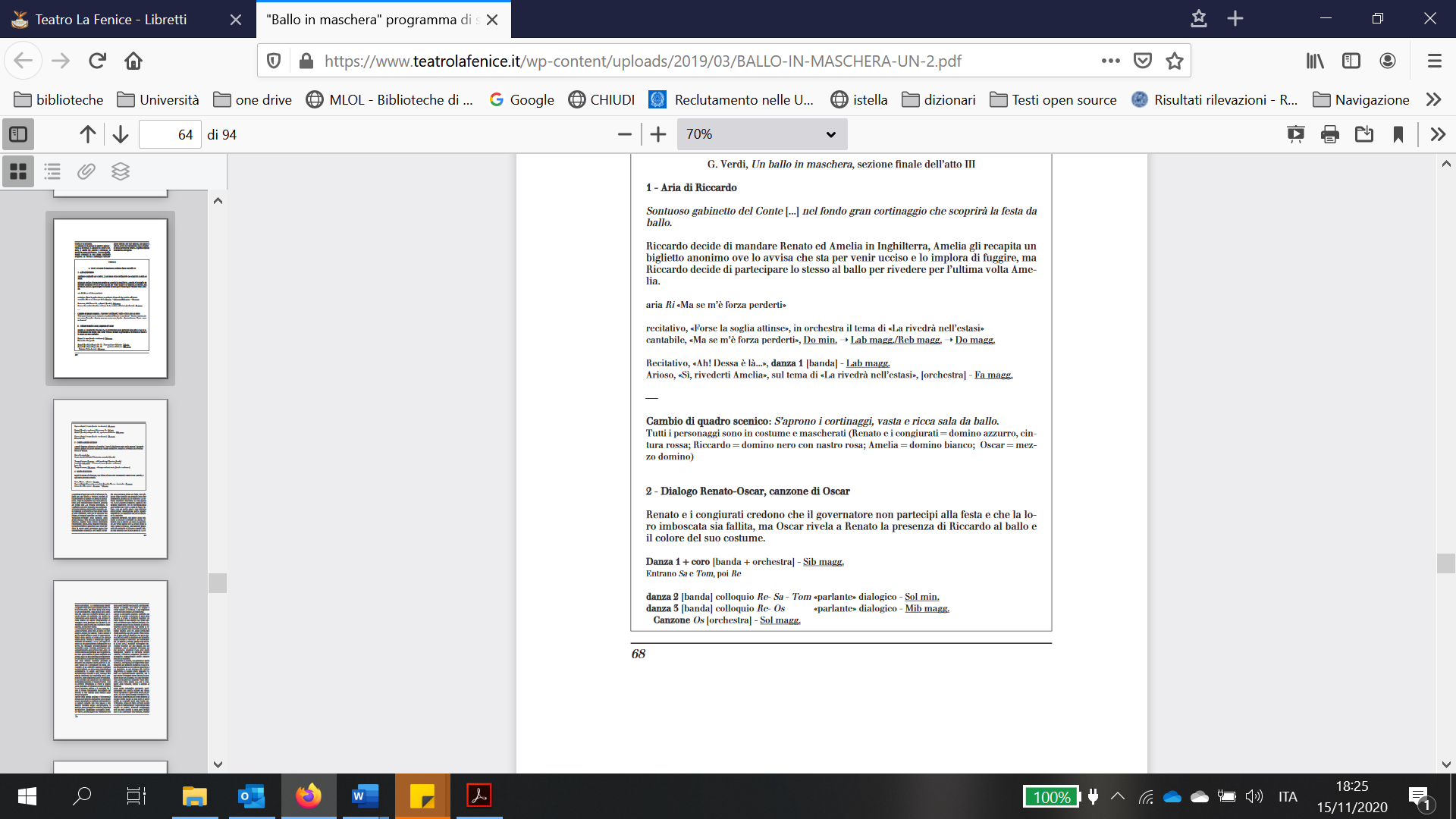 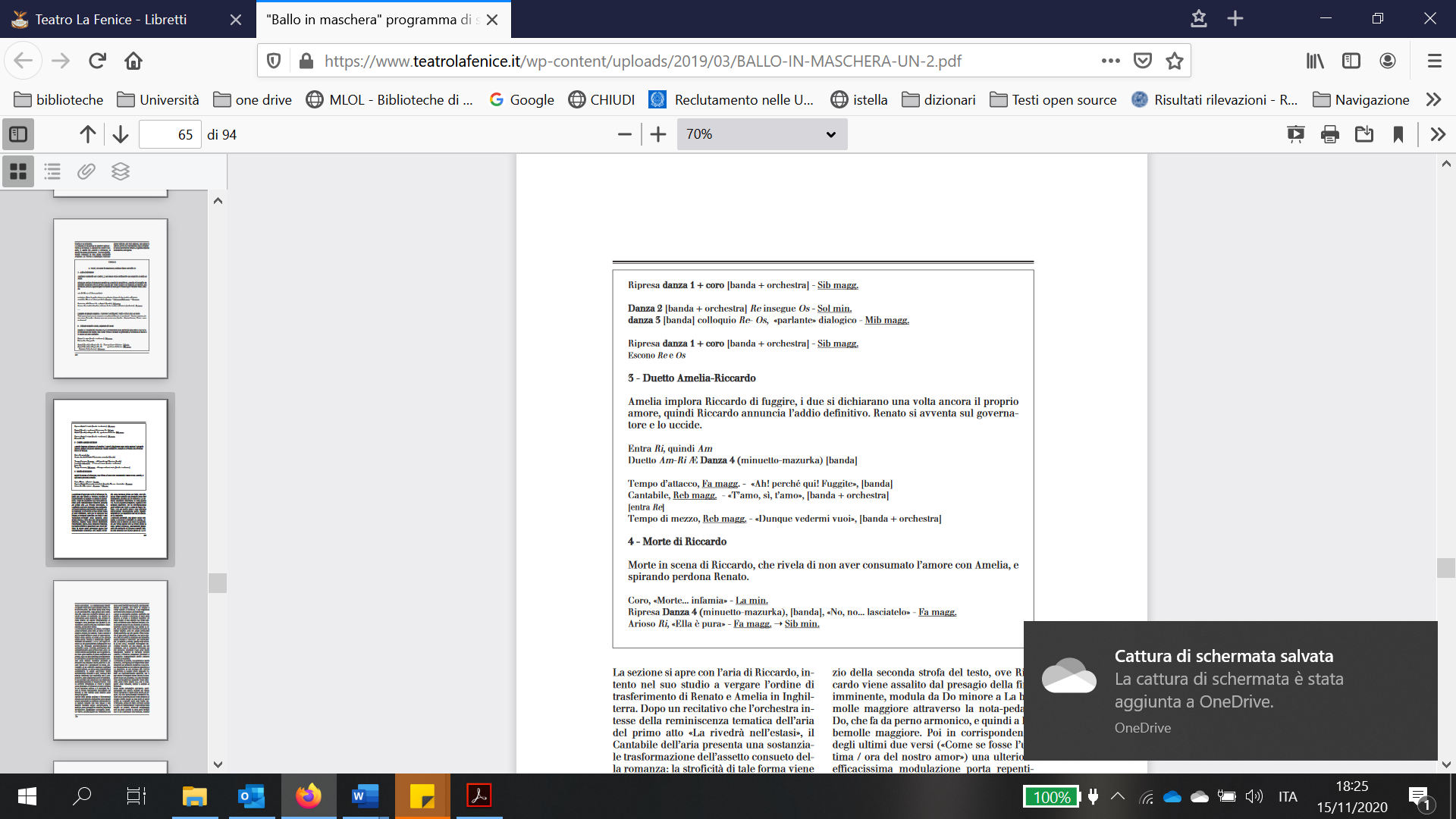